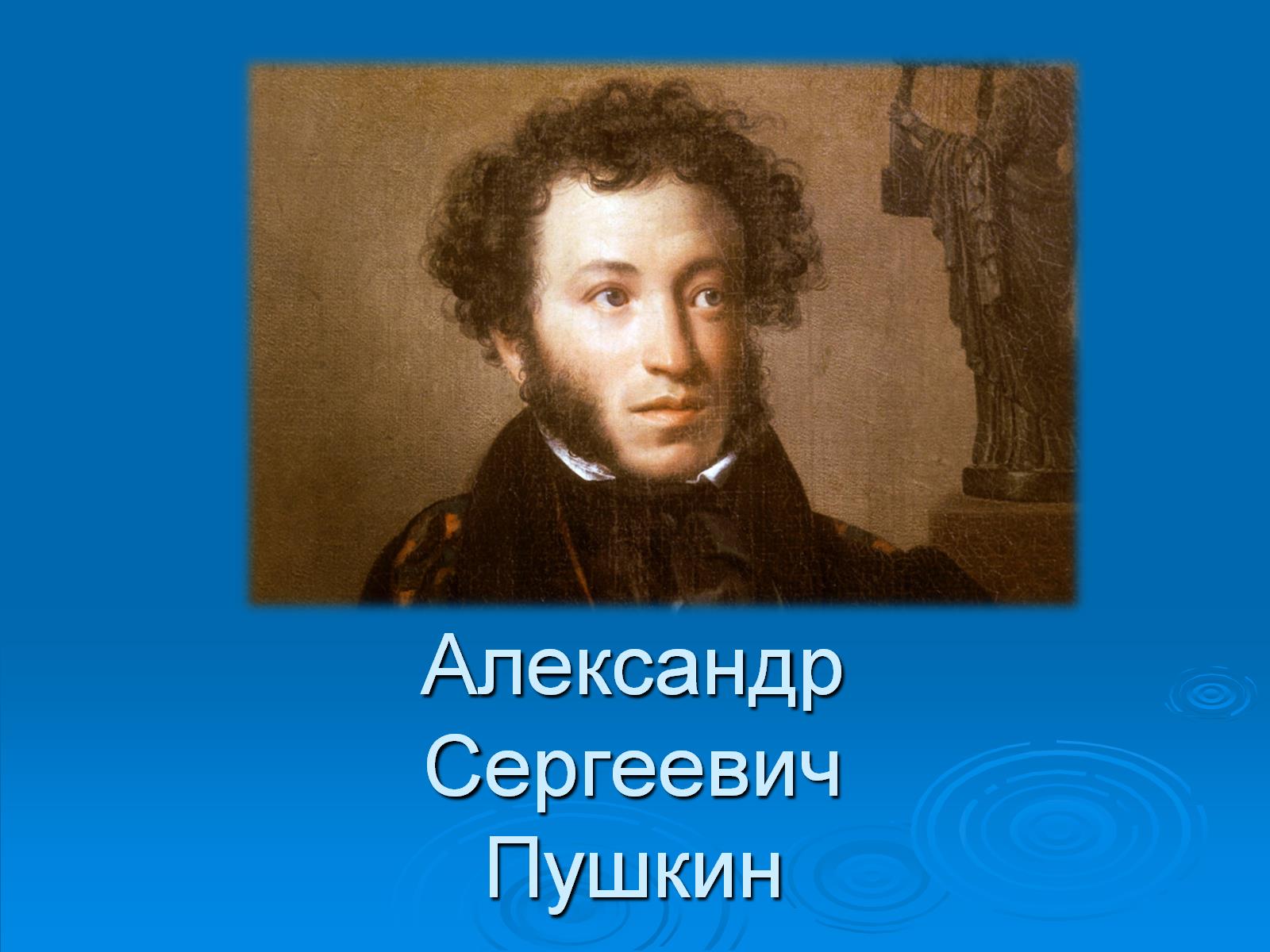 Александр Сергеевич Пушкин
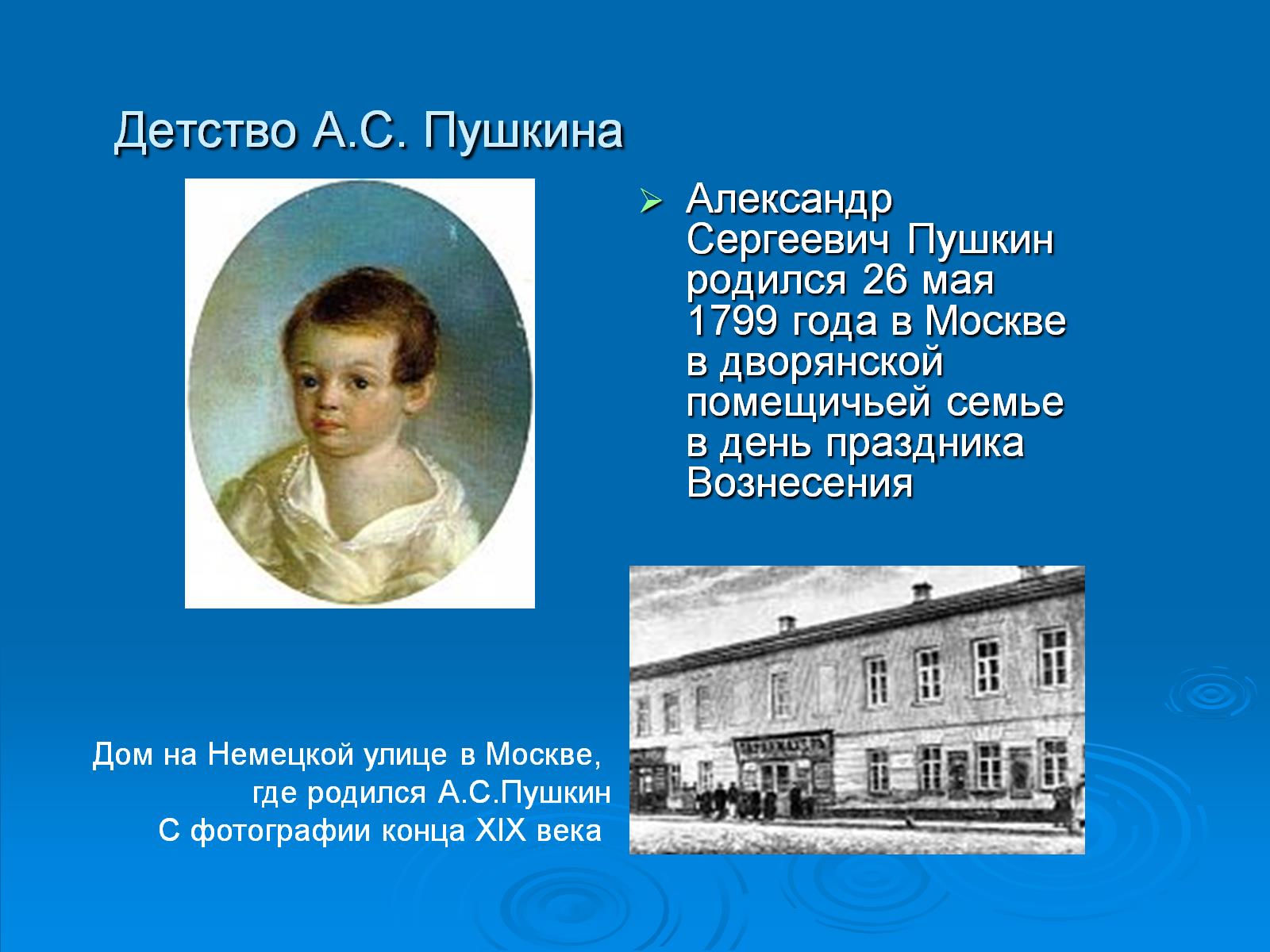 Детство А.С. Пушкина
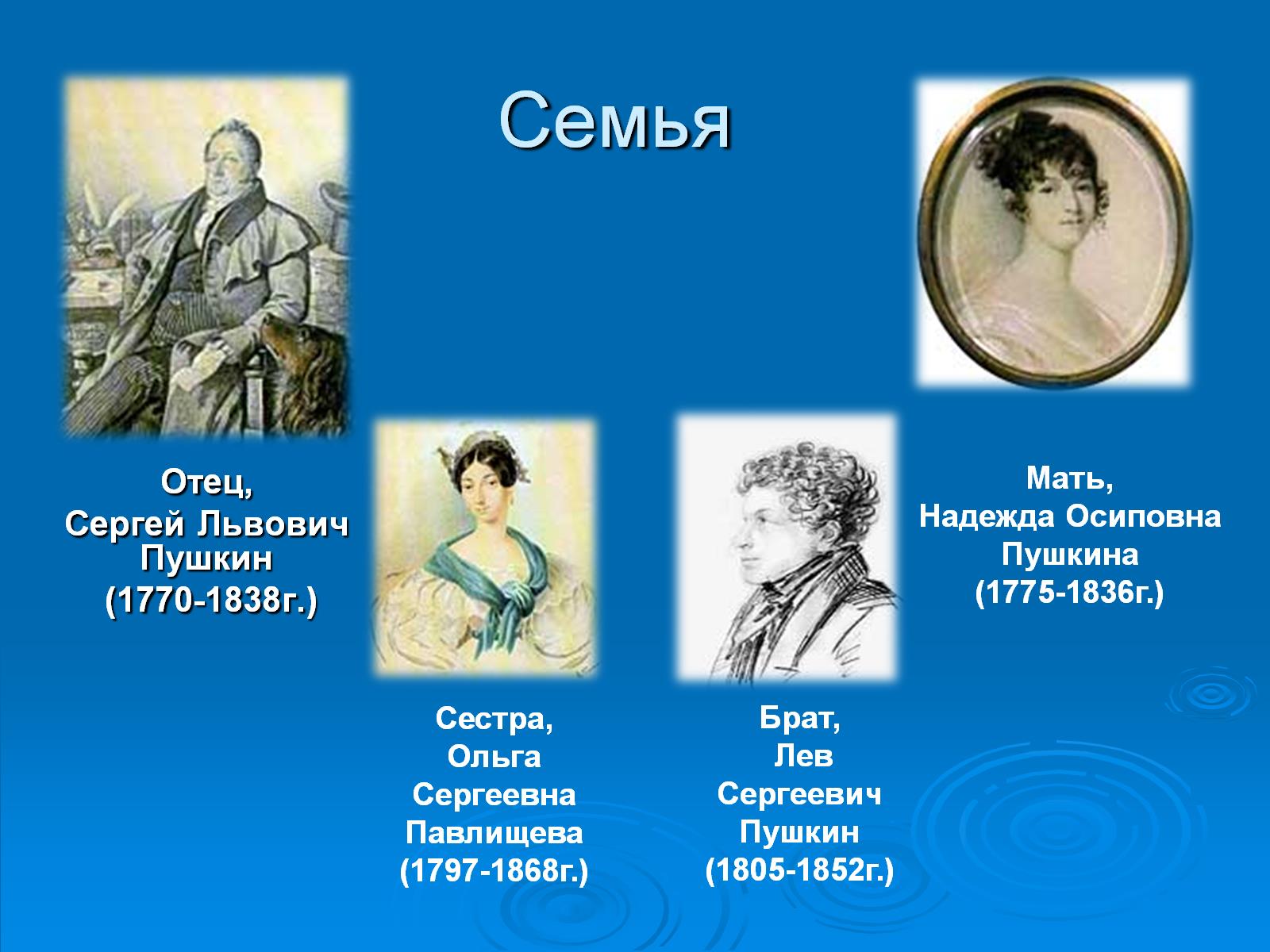 Семья
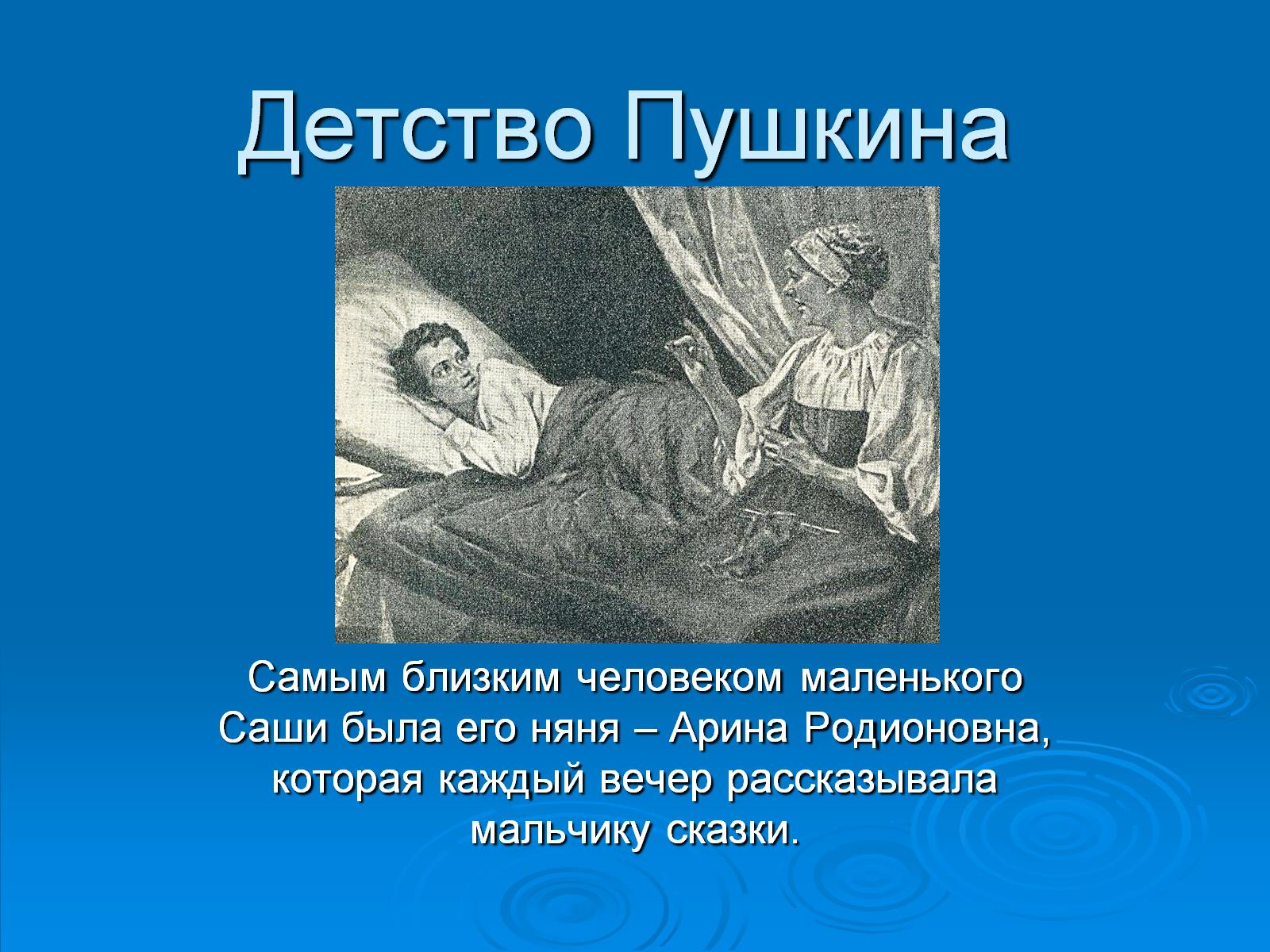 Детство Пушкина
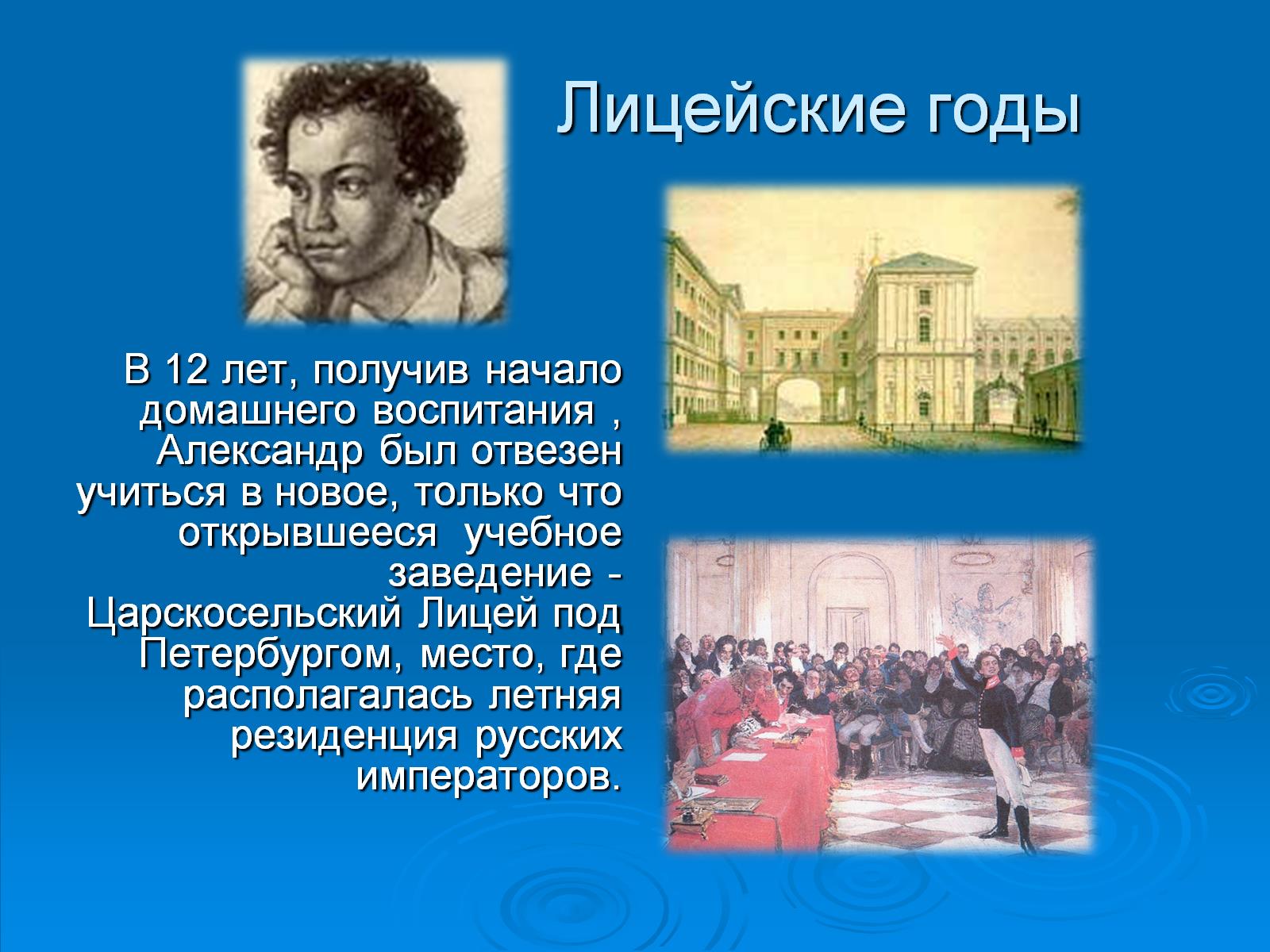 Лицейские годы
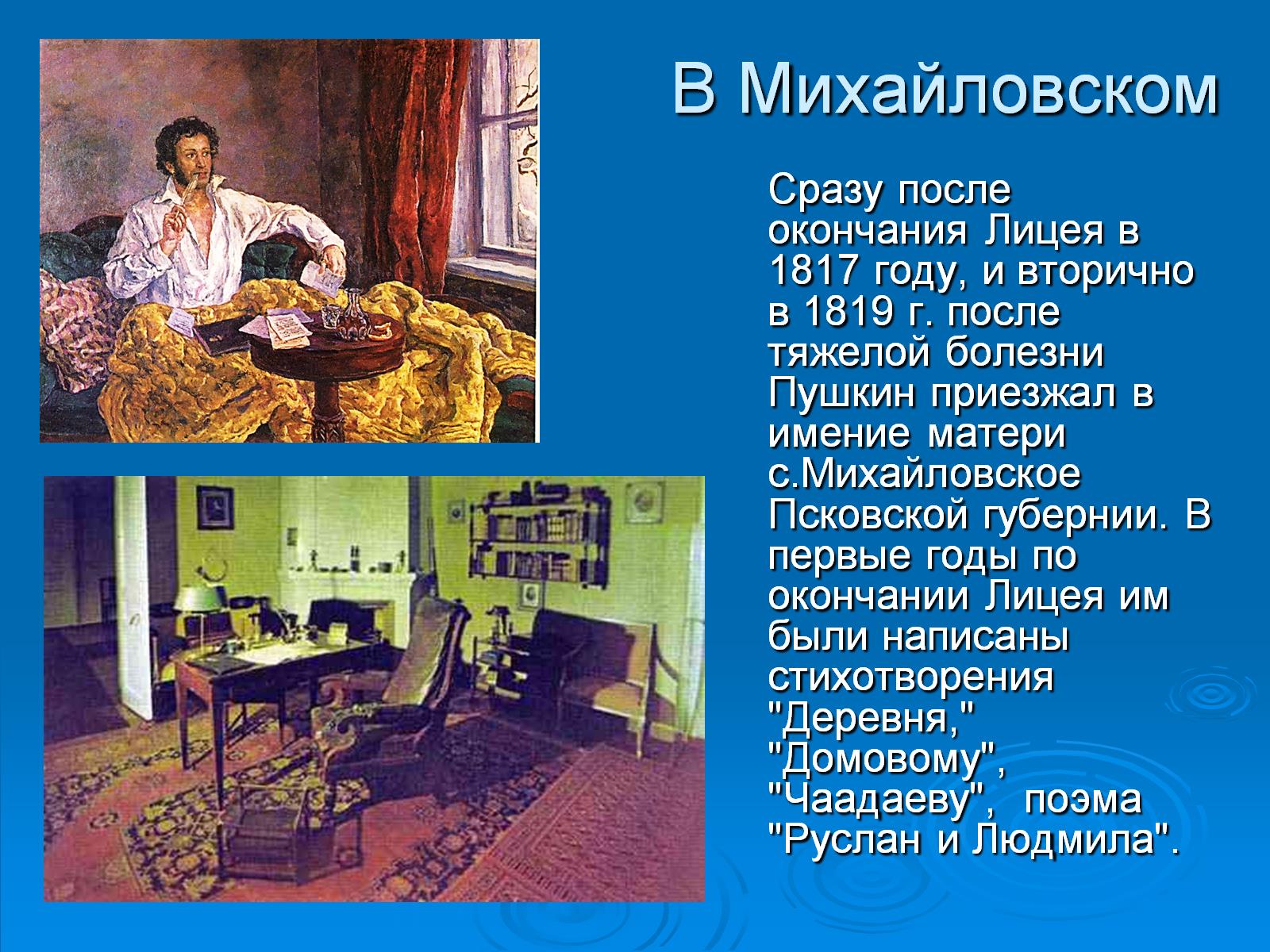 В Михайловском
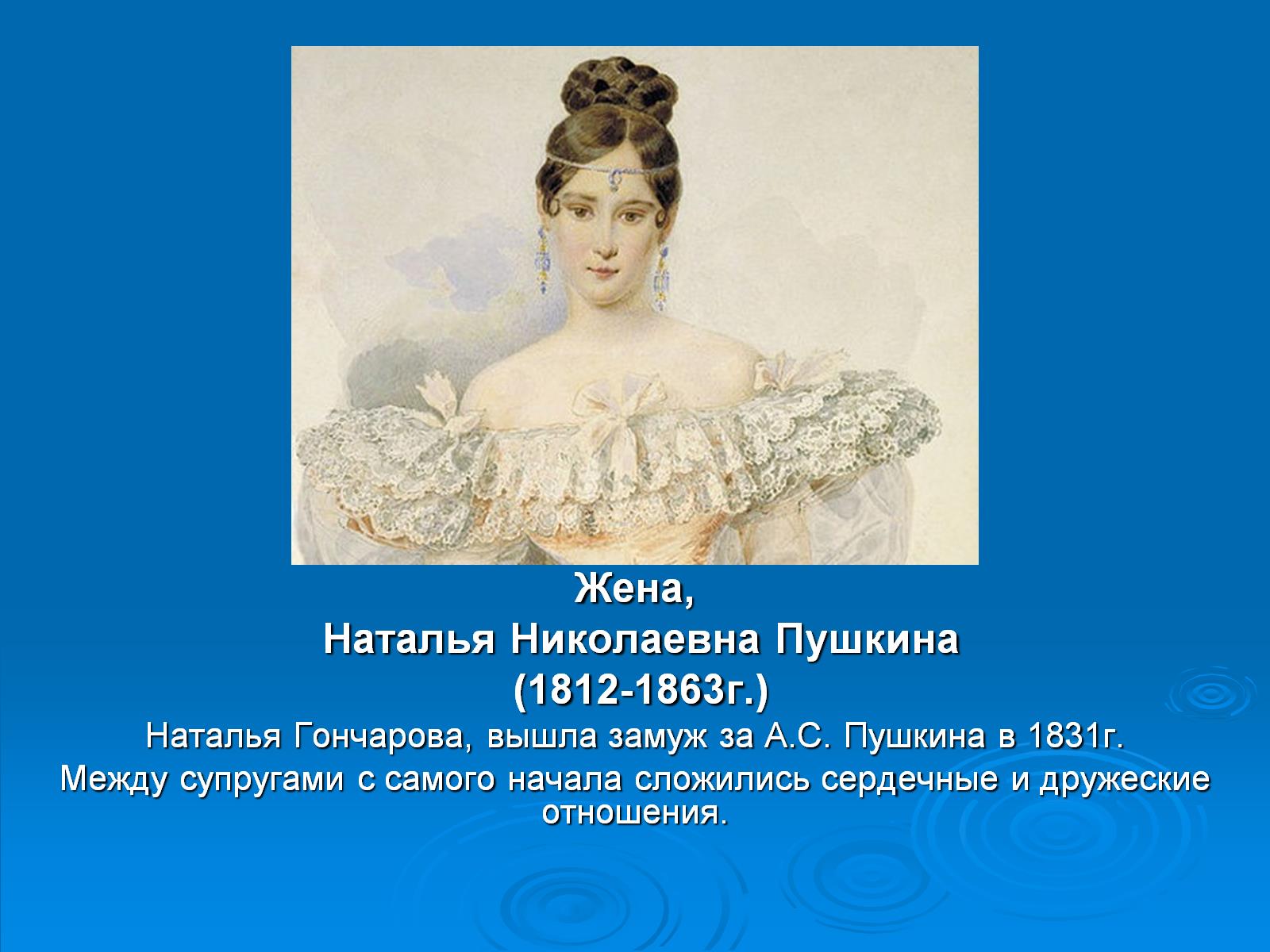 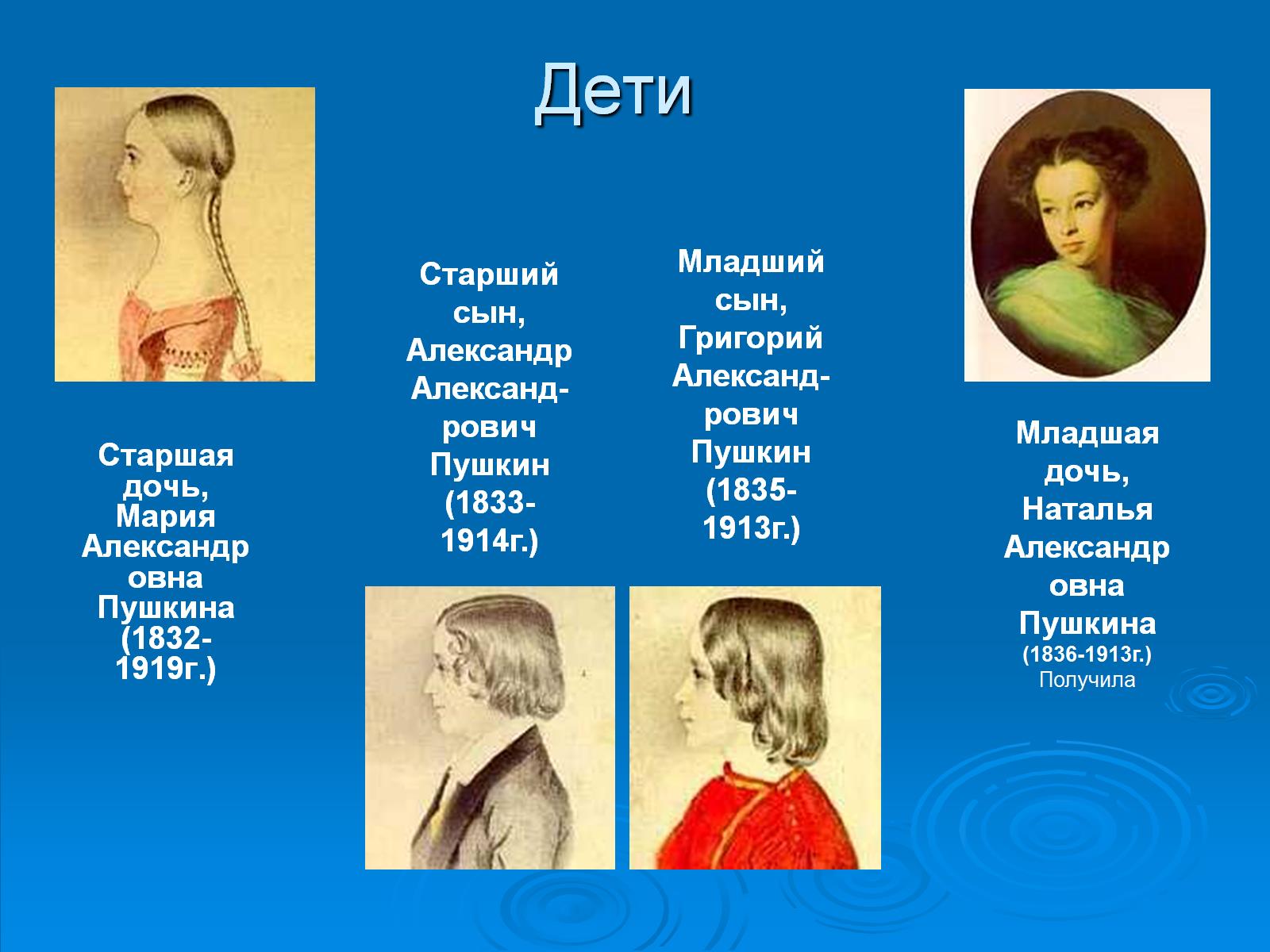 Дети
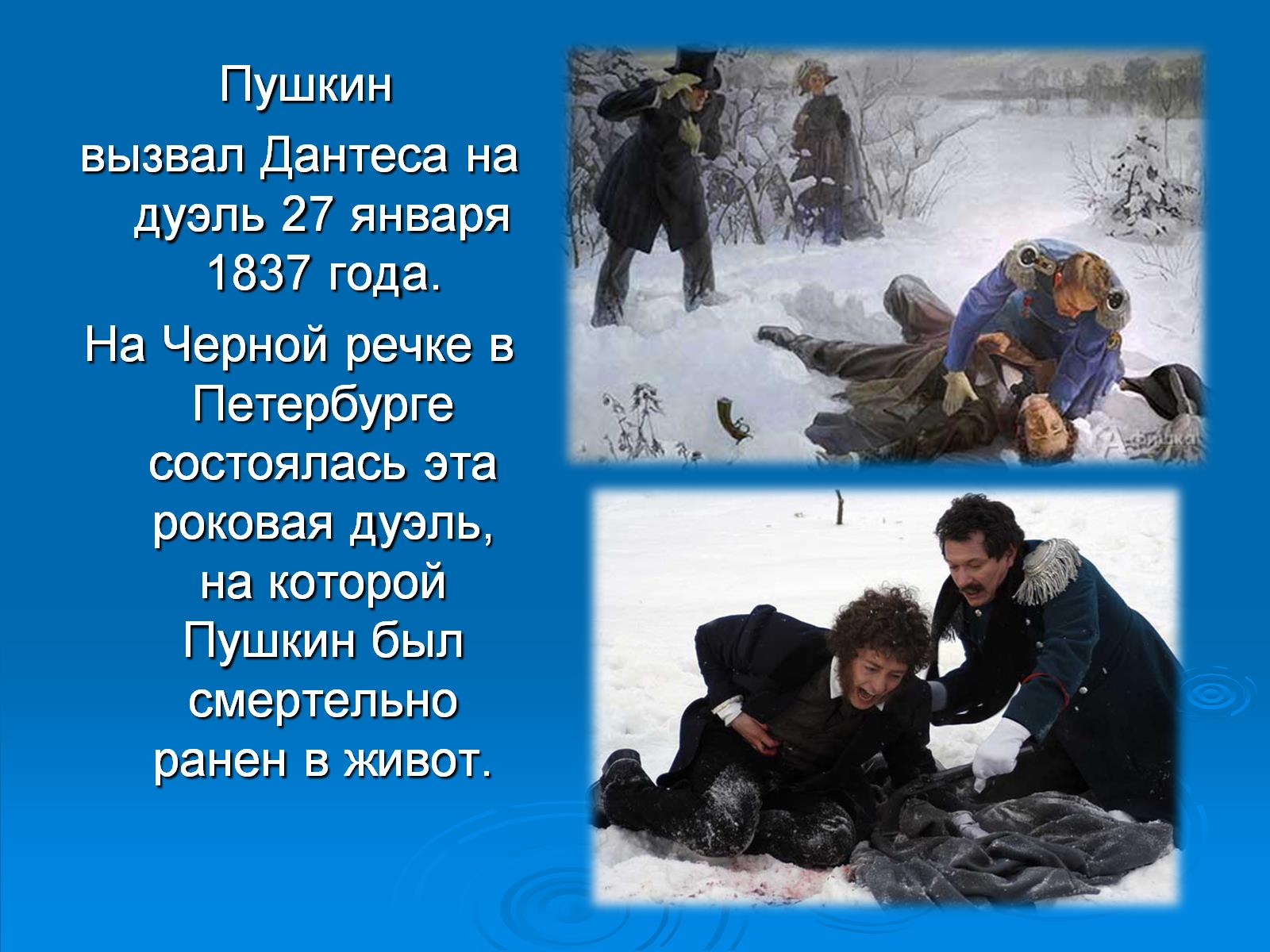 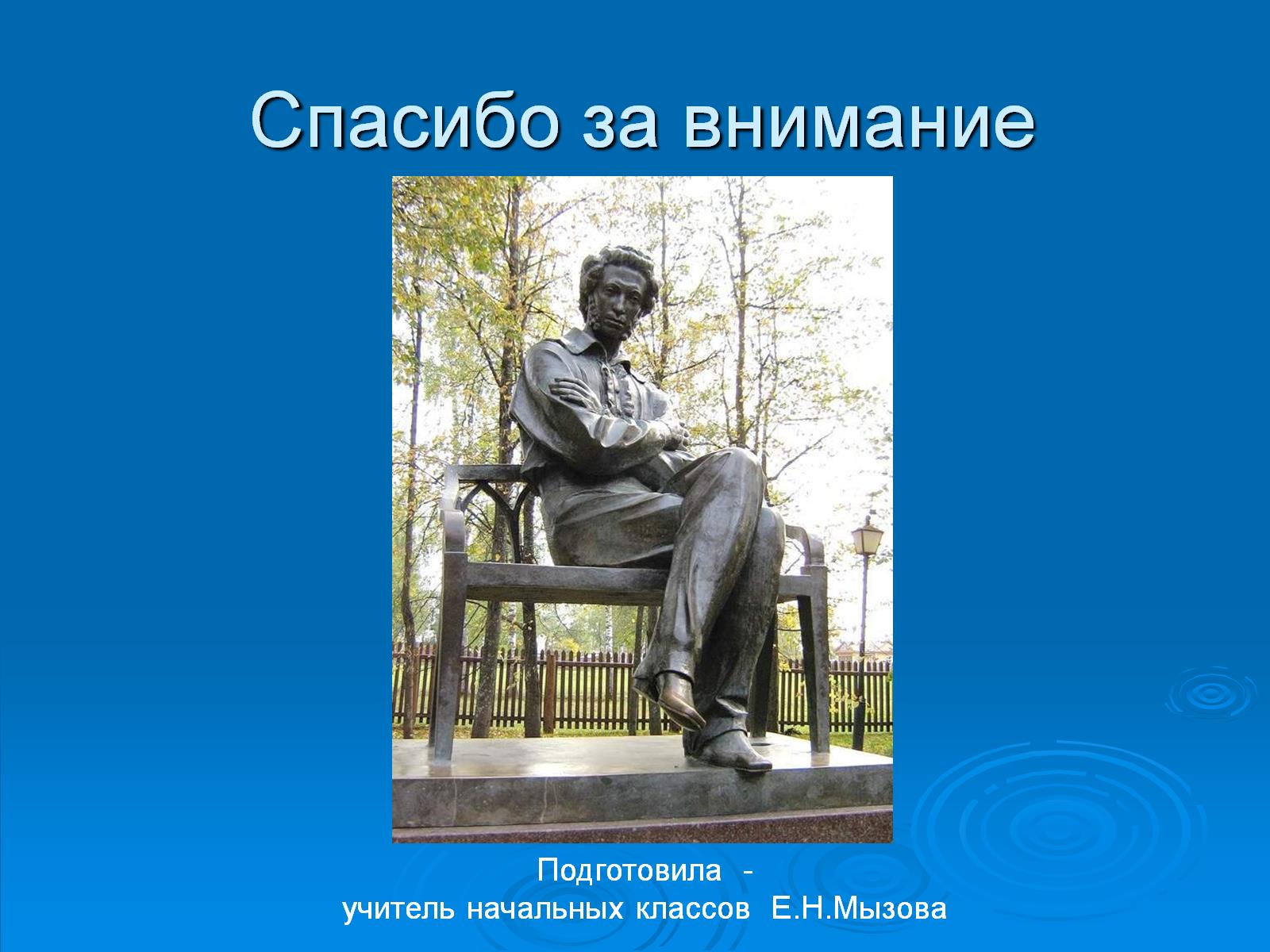 Спасибо за внимание